Die Tiere auf Deutsch
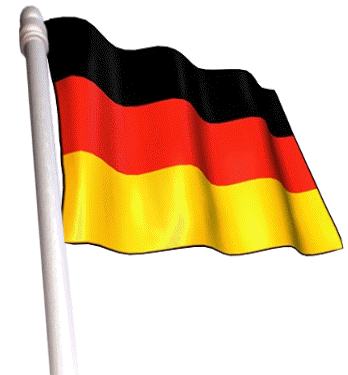 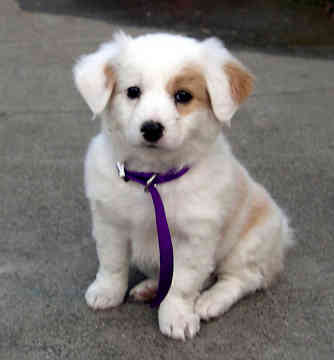 Der Hund
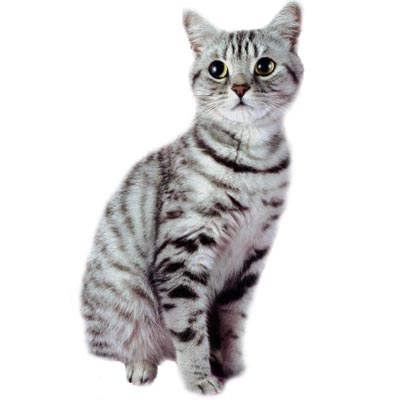 Die Katze
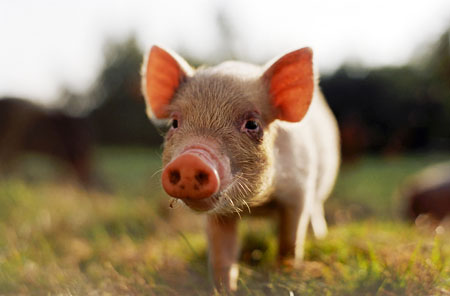 Das Schwein
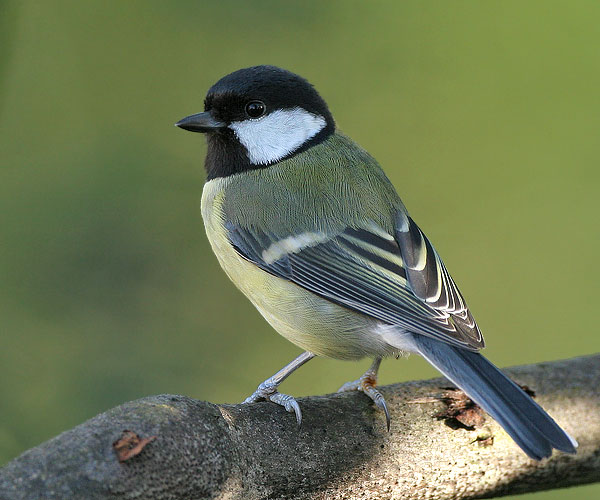 Der Vogel
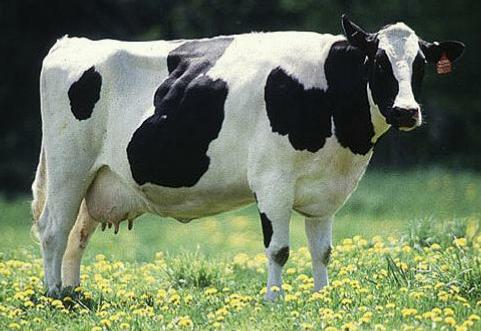 Die Kuh
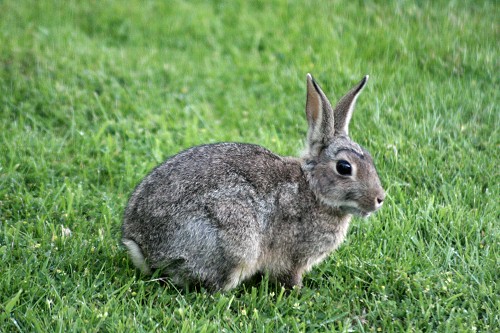 Das Kaninchen
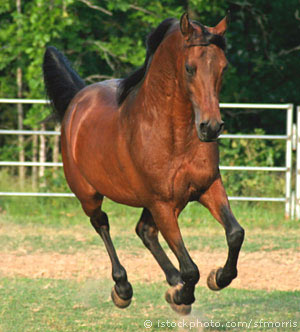 Das Pferd
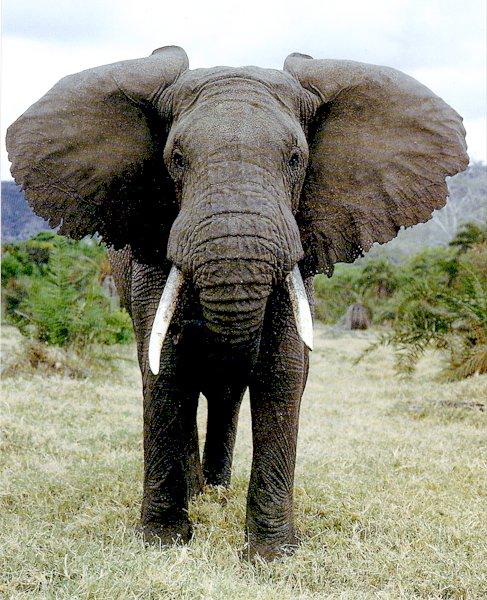 Der Elefant